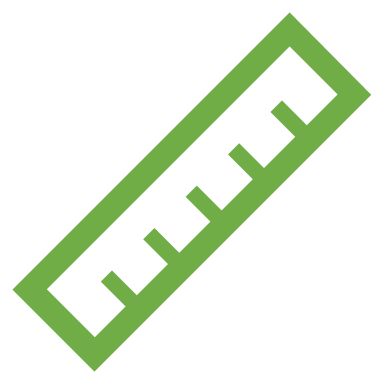 PHÒNG GD&ĐT………..
TRƯỜNG THCS ………….……
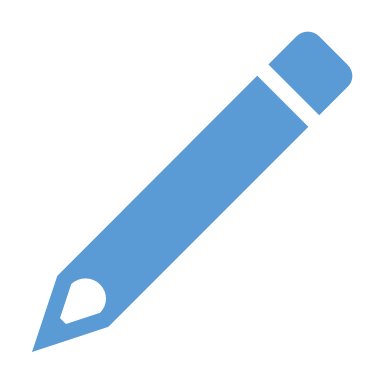 B4 – C2 – T1
Phép trừ số nguyênQuy tắc dấu ngoặc
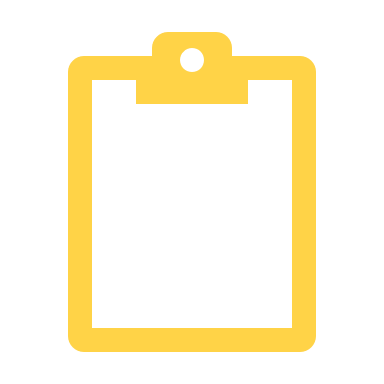 Giáo viên:……………………………
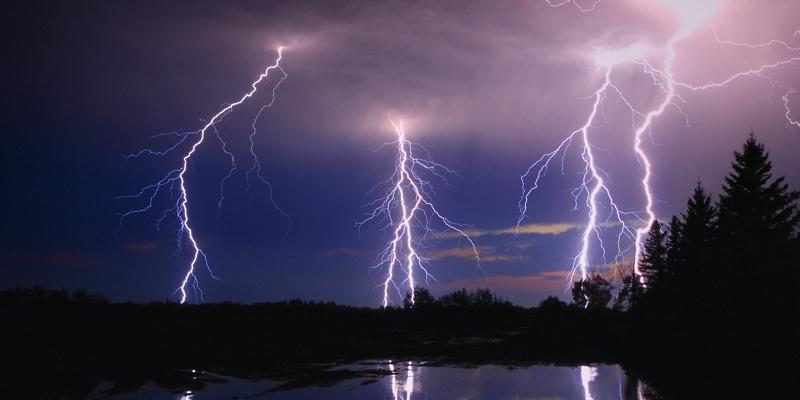 HOẠT ĐỘNG MỞ ĐẦU
TRÒ CHƠI TIA CHỚP
a) Điền vào ô trống
b) Theo dõi phần giới thiệu trong SGK/trang 76, viết phép tính thể hiện sự chênh lệch giữa nhiệt độ cao nhất và nhiệt độ thấp nhất trên trái đất
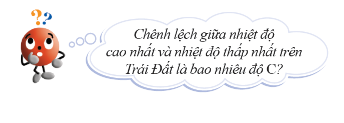 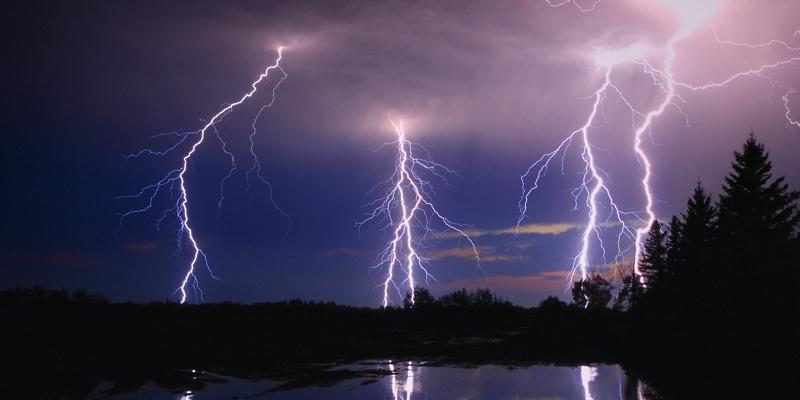 TRÒ CHƠI TIA CHỚP
a) Điền vào ô trống
b) Sự chênh lệch giữa nhiệt độ cao nhất và nhiệt độ thấp nhất trên Trái Đất là:
			57 – (– 98)
HOẠT ĐỘNG HÌNH THÀNH KIẾN THỨC
Phép trừ hai số nguyên có thể luôn luôn thực hiện được không và thực hiện như thế nào?
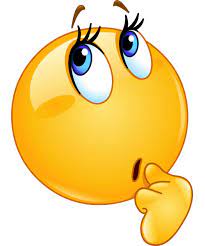 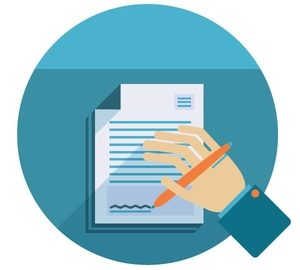 HOẠT ĐỘNG HÌNH THÀNH KIẾN THỨC
Các em hãy tính và so sánh kết quả 
7 – 2 và 7 + (-2)
và dự đoán quy tắc thực hiện phép trừ hai số nguyên
HOẠT ĐỘNG HÌNH THÀNH KIẾN THỨC
Quy tắc: Muốn trừ số nguyên a cho số nguyên b, ta cộng a với số đối của b 
a – b = a + (-b)
Phép trừ trong N không phải bao giờ cũng thực hiện được, còn phép trừ trong Z luôn thực hiện được.
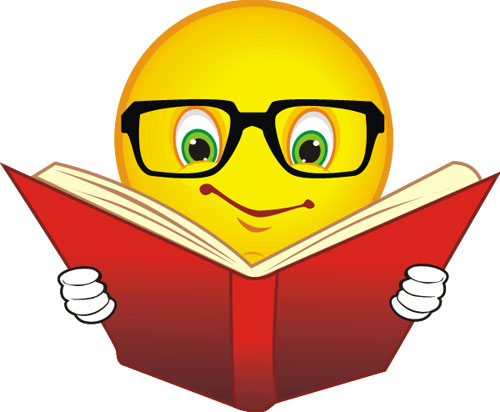 HOẠT ĐỘNG HÌNH THÀNH KIẾN THỨC
?
a) (-41) – 26 = (-41) +         b) (-24) – (-13) = (-24) +
?
Giải:
a) (-41) – 26 = (-41) + (-26) 
b) (-24) – (-13) = (-24) + 13
Ví dụ 1: Tìm số thích hợp ở
?
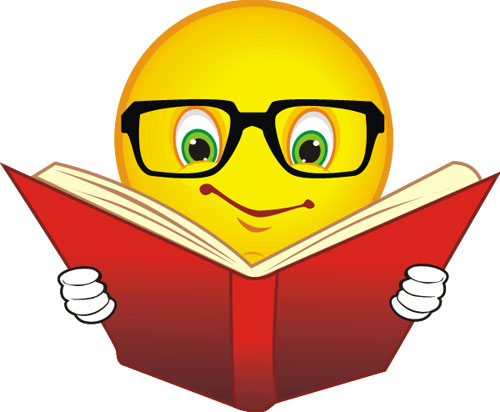 HOẠT ĐỘNG HÌNH THÀNH KIẾN THỨC
Ví dụ 2: Tính:
a) (-10) – 5     b) 8 – 15     c) (-13) – (-5)     d) 0 – 8
Giải:
a) (-10) – 5 = (-10) + (-5) = -(10 + 5) = -15
b) 8 – 15 = 8 + (-15) = -(15 - 8) = -7
c) (-13) – (-5) = (-13) + 5 = -(13 - 5) = -8
d) 0 – 8 = 0 + (-8) = -8
1
Nhiệt độ lúc 17 giờ là 5 0C, đến 21 giờ giảm đi 6 0C. 
   Viết phép tính và tính nhiệt độ lúc 21 giờ.
Giải
HOẠT ĐỘNG HÌNH THÀNH KIẾN THỨC
Vậy nhiệt độ lúc 21 giờ là: -10C
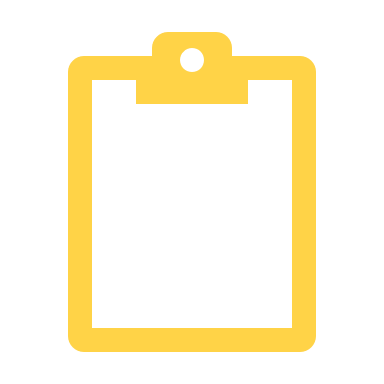 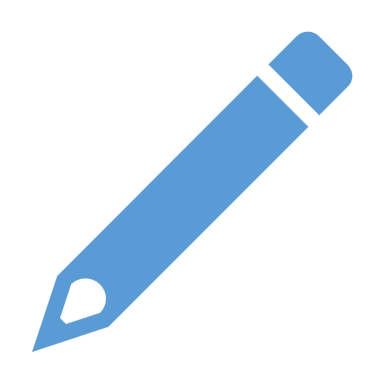 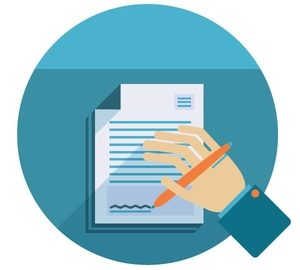 Tính và so sánh kết quả trong mỗi trường hợp sau:
a) 5 + (8 + 3) và 5 + 8 + 3;		b) 8 + (10 – 5) và 8 + 10 – 5;
c) 12 – (2 + 16) và 12 – 2 – 16; 	c) 18 – (5 – 15) và 18 – 5 + 15.
HOẠT ĐỘNG HÌNH THÀNH KIẾN THỨC
Nêu nhận xét về dấu các số hạng trong ngoặc
sau khi bỏ dấu ngoặc khi có dấu “+” và khi có
 dấu “-” đằng trước?
HOẠT ĐỘNG HÌNH THÀNH KIẾN THỨC
Quy tắc dấu ngoặc:
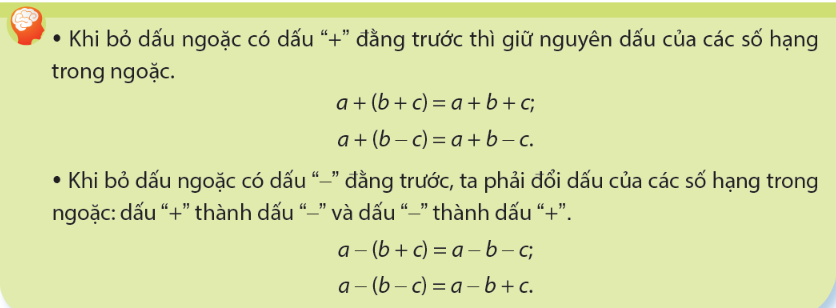 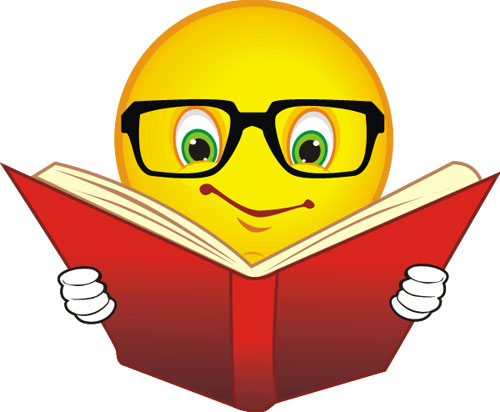 HOẠT ĐỘNG HÌNH THÀNH KIẾN THỨC
Ví dụ 3: Áp dụng quy tắc dấu ngoặc để tính:
a) 1945 + [(-1945) – 17] 		b) (-2020) – [(-2020) – 11]
Giải:
1945 + [(-1945) – 17] 
= 1945 + (-1945) – 17 
= 0 – 17 
= -17
b) (-2020) – [(-2020) – 11] 
= (-2020) + 2020 + 11 
= 0 + 11 
= 11
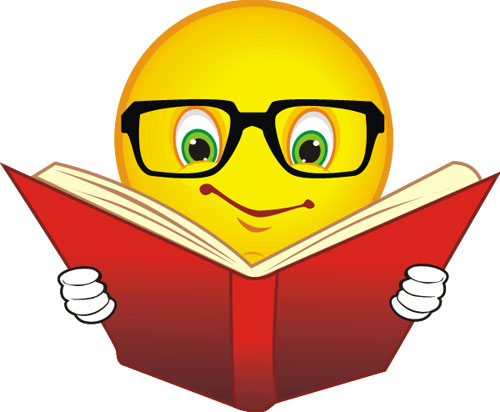 HOẠT ĐỘNG HÌNH THÀNH KIẾN THỨC
Ví dụ 4: Tính một cách hợp lý:
a) 1000 – 121 – 79			b) (-400) – 131 + 31
Giải:
1000 – 121 – 79 
= 1000 – (121 + 79) 
= 1000 – 200
= 800
b) (-400) – 131 + 31
= (-400) – (131 – 31) 
= (-400) – 100 
= -500
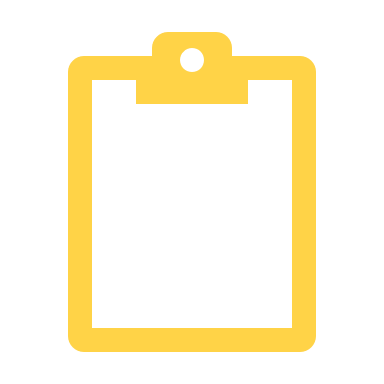 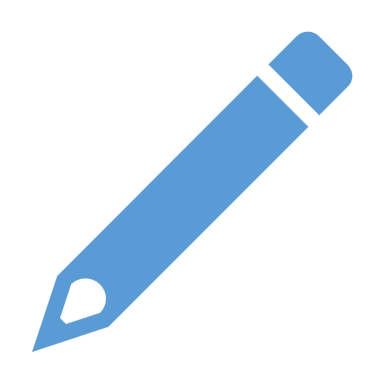 HOẠT ĐỘNG LUYỆN TẬP
2
Tính một cách hợp lý
   a) (-215) + 63 + 37;			b) (-147) – (13 – 47)
Yêu cầu: Học sinh hoạt động nhóm đôi
Các nhóm thi đua lên bảng trình bày, nhận xét chéo.
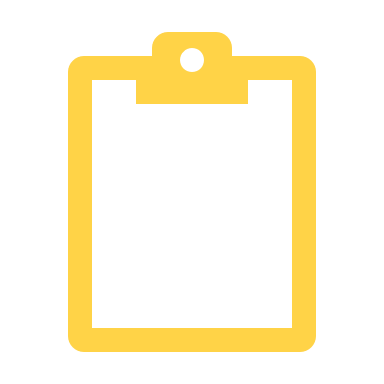 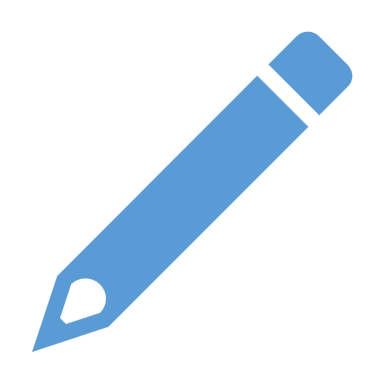 HOẠT ĐỘNG LUYỆN TẬP
2
Tính một cách hợp lý
   a) (-215) + 63 + 37;			b) (-147) – (13 – 47)
Giải
b) (-147) – (13 – 47)
= (-147) – 13 + 47
=   (– 147) + 47 – 13 
=   (– 100) – 13 
=   – 113
a) (-215) + 63 + 37
= (-215) + (63 + 37)
= (-215) + 100
= -115
HƯỚNG DẪN TỰ HỌC Ở NHÀ
Học thuộc quy tắc thực hiện phép trừ số nguyên; quy tắc dấu ngoặc, các chú ý. 
Bài tập về nhà: Bài 1; 2; 3; 4 (SGK/78).
-   Giờ sau luyện tập.
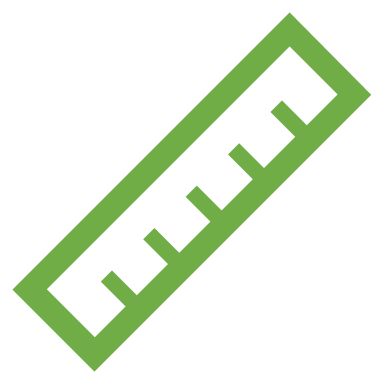 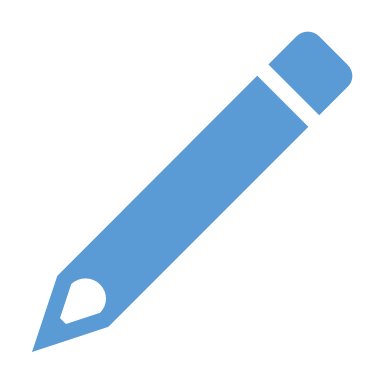 ƯƠM MẦM TRI THỨC
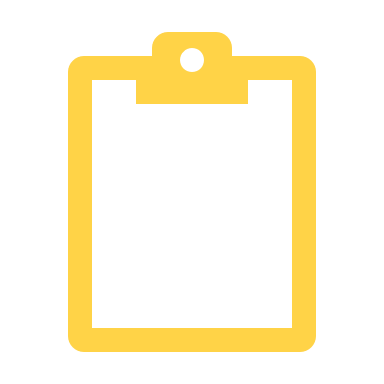 Thank you!